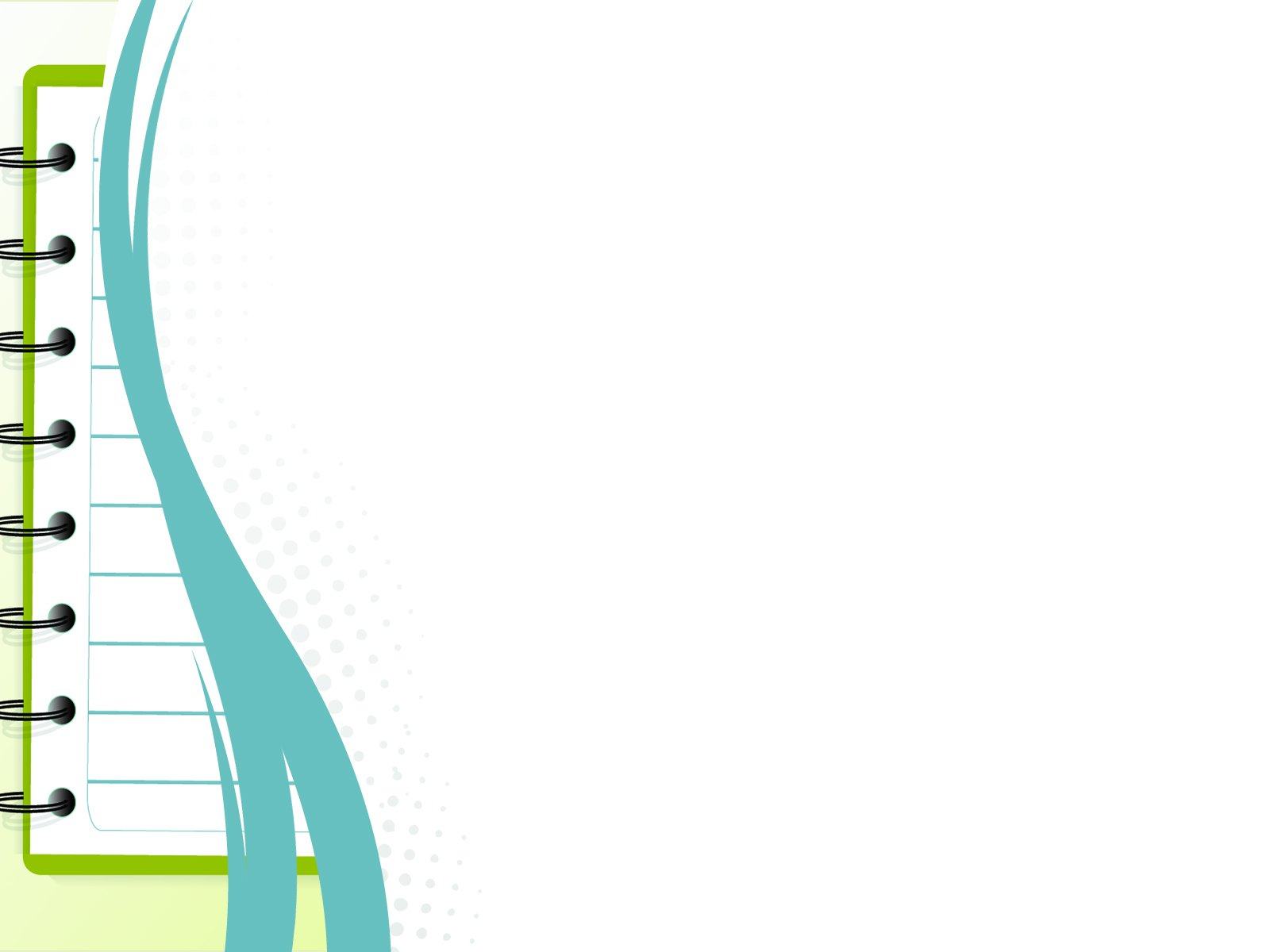 Обучение восстановительному подходу классных руководителей
«Восстановительные практики для улучшения дисциплины в классе»
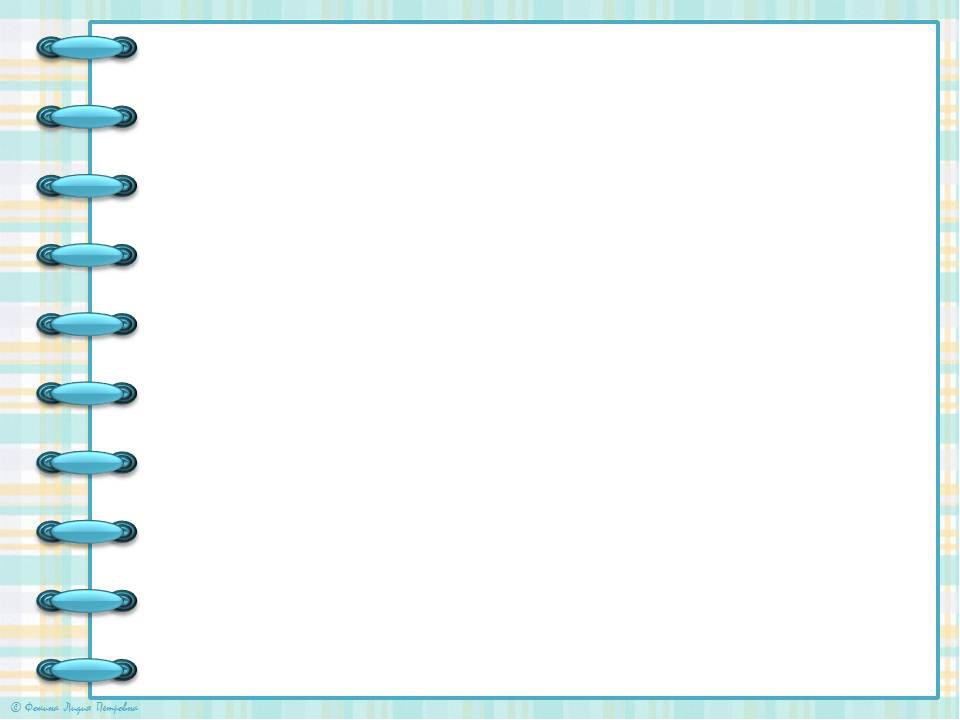 Восстановительная культура 
                                                   и восстановительные практики

Восстановительные вопросы, которые задаются обидчику: 

На кого и как повлияли твои действия? 
Что может быть дальше, если ничего не менять?
Как ты сейчас относишься к случившемуся? 
Что ты можешь сделать, чтобы исправить ситуацию? 
Что ты можешь сделать, чтобы такое не повторилось?

Восстановительные вопросы, которые задаются пострадавшей стороне:

Что тебя больше всего задело в случившемся?
Что исправит ситуацию? 
Почему тебе это важно?
Готов ли ты сохранить нормальные отношения?
Что нужно сделать, чтобы такое не повторилось?
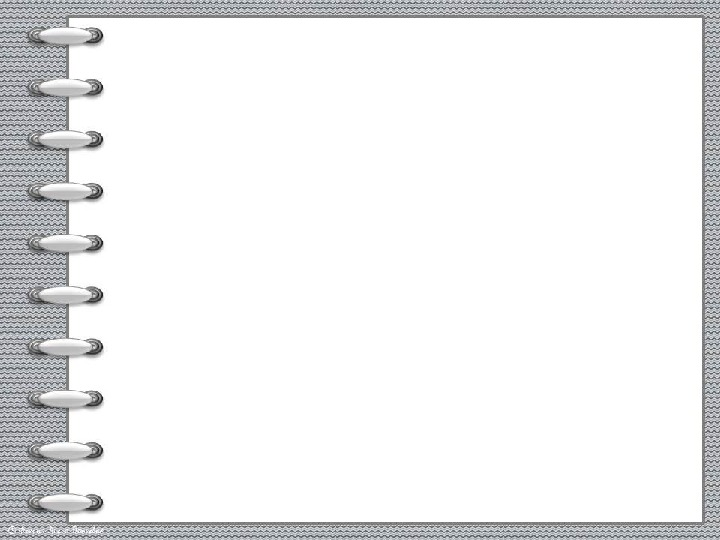 Восстановительные высказывания, примеры
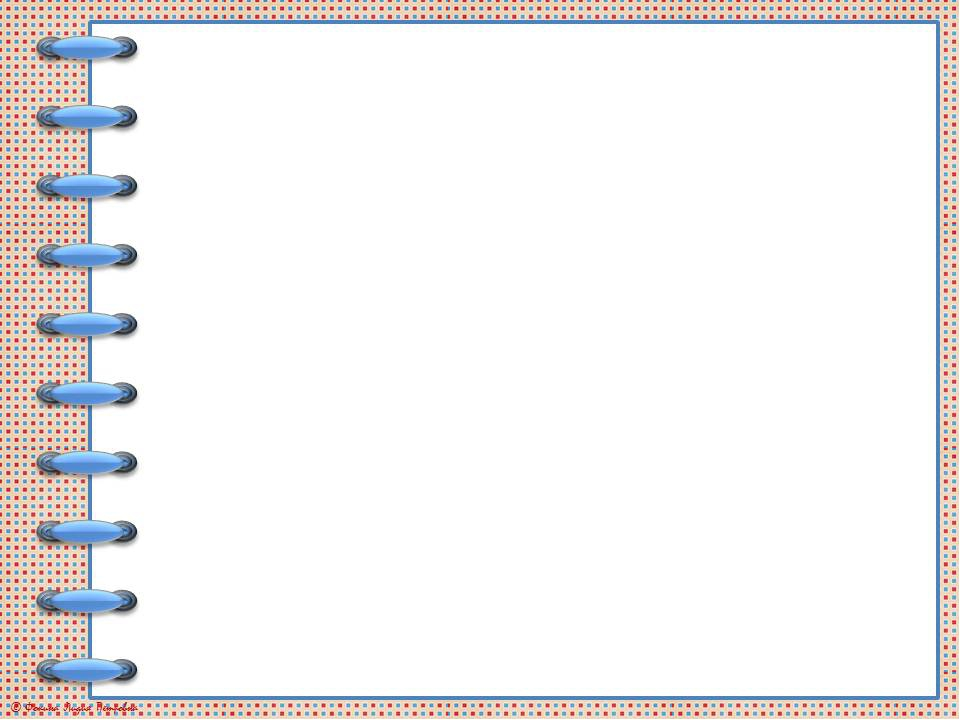 Поддерживающие высказывания
Наблюдайте шаги к успеху и достижения учеников каждый период времени (день, урок, неделю и т.д.)
1
2
Скажите им об этом как можно конкретнее
Добавьте собственное отношение к словам об их успехе
3
Пример: «Андрей, сегодня ты свою работу выполнил очень внимательно!»
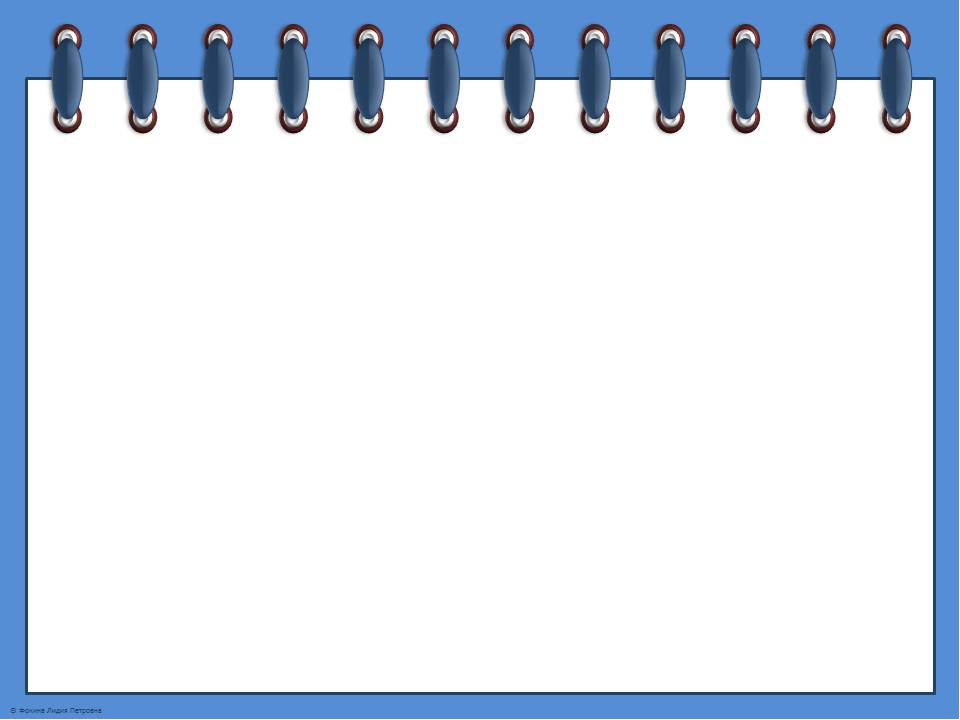 Обратная связь
Встречи в формате круга с родителями и учениками            это интересно и полезно!
Встречаться с коллегами в формате круга                               это труднее, чем с учениками и         

                                                                                                                родителями! это возможно!                      
                                                                                                                                          (присутствует сопротивление)
Согласовать единые границы и выставить их ученикам класса
это возможно!
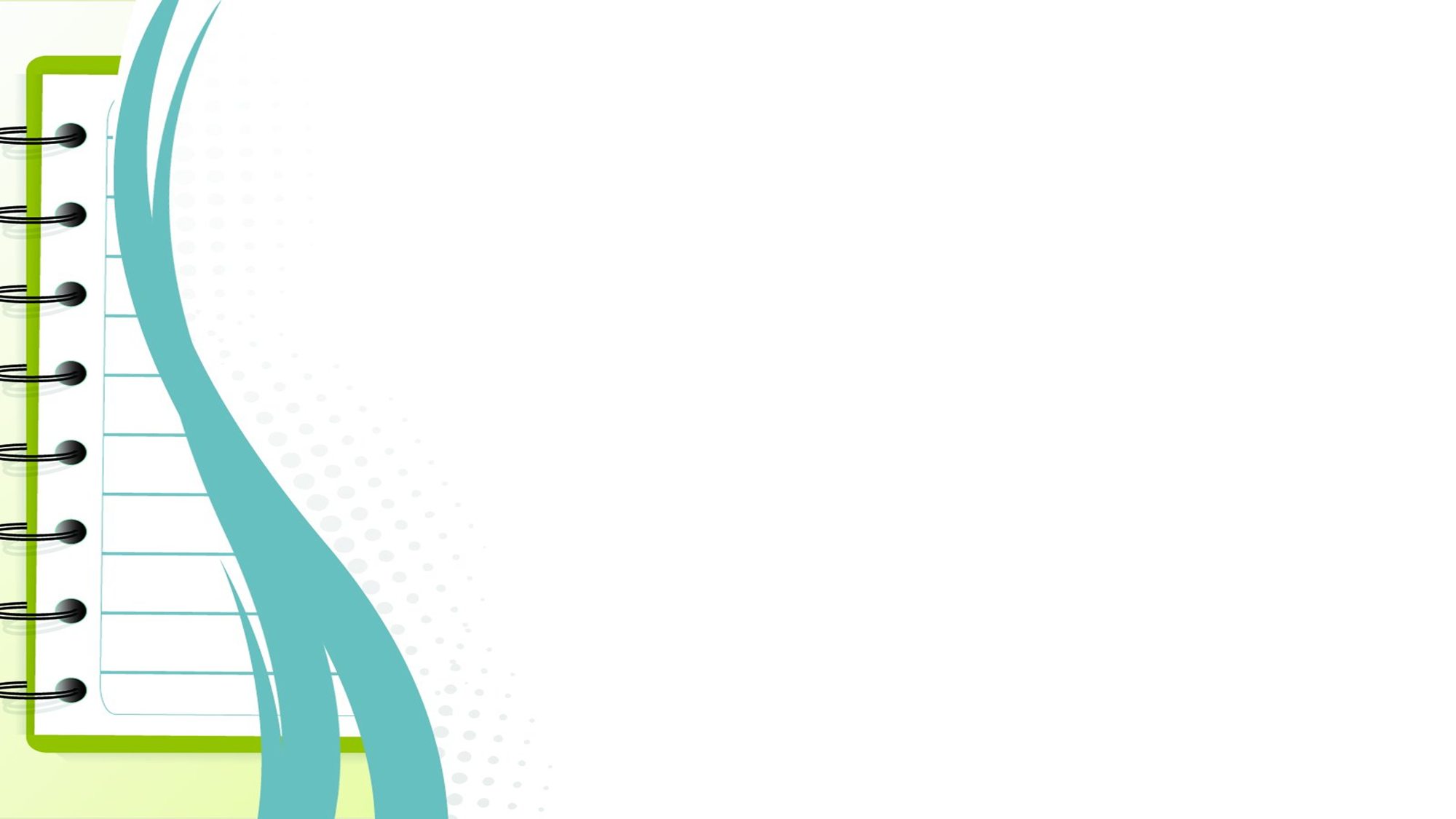 Интерес к восстановительному правосудию и восстановительным программам у педагогов способствует:
Инициации и развитию новых школьных служб медиации 
(примирения)
▪   Развитию навыков уважительного слушания и «Я-высказываний» 
у всех участников коммуникаций
▪   Благоприятной инклюзии
▪   Ранней профилактики преступности
▪   Развитию процессов компенсации пострадавшим от 
правонарушений со стороны правонарушителей (реституция)
▪   Прекращению или предотвращению травли (буллинга)
▪   Заключению мировых соглашений, примирению
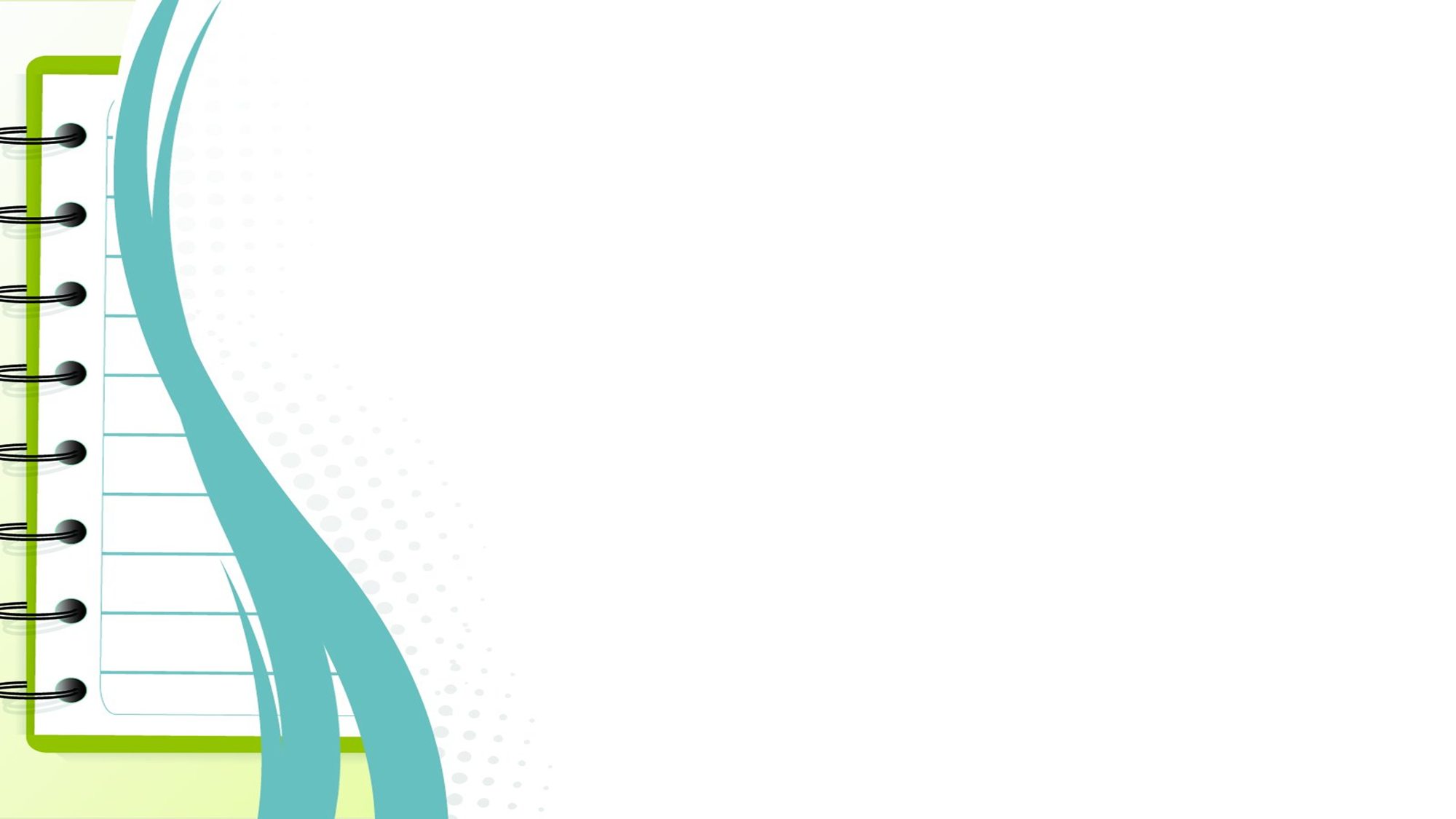 Спасибо за внимание!
Подготовила:
Куратор ШСМ КГОБУ Партизанская КШИ Шелепова С.Ю.